Quest for missing keytags
Roy Arends  |  DNS-OARC  |  1 April 2016
Pubquiz question:
What is a DNSKEY Key Tag

a 16 bit value in the DNSKEY RDATA

a physical tag that you’d hang on your key ring

a 16 bit value in the DS and RRSIG RDATA

a special variation of the game of tag.
[Speaker Notes: This is a simpler agenda slide, the outline for your presentation.]
Why did I look into this?
2010, first root KSK published, 
2015, I started working on my testbed
[Speaker Notes: Use this slide for diagrams or other graphic elements.]
Why did I look into this?
2010
2015
[Speaker Notes: Use this slide for diagrams or other graphic elements.]
Why did I look into this?
2010
2015

I wanted to use those as keytags for my testbed.

You can’t simply assign a keytag to a dnskey.

RFC4034: 

“the algorithm for calculating the Key Tag is almost but not completely identical to the familiar ones-complement checksum used in many other Internet protocols.”
[Speaker Notes: Use this slide for diagrams or other graphic elements.]
Simple loop
while true 
	do dnssec-keygen –a RSASHA256 –f KSK –b 2048 .
done
Simple loop
while true 
	do dnssec-keygen –a RSASHA256 –f KSK –b 2048 .
done

This only generated about 16K keys

I was expecting 64K keys

keytags 02010 and 02015 were absent
Simple loop
while true 
	do dnssec-keygen –a RSASHA256 –f KSK –b 2048 .
done

First clue by Duane Wessels:

dnssec-keygen won't generate a new key if:
the new key tag conflicts with an existing key tag + revoke bit
the new key tag + revoke bit conflicts with an existing key tag

Nice! Well observed.
Less Simple loop
while true 
	do dnssec-keygen –a RSASHA256 –f KSK –b 2048 .\
	>> taglist
	rm K\.+008*;
done

This simply removes keys after they’re created, but adds the tag to a list.
Less Simple loop
while true 
	do dnssec-keygen –a RSASHA256 –f KSK –b 2048 .\
	>> taglist
	rm K\.+008*;
done

This simply removes keys after they’re created, but adds the tag to a list.

sort –u taglist | wc –l
16387
Less Simple loop
while true 
	do dnssec-keygen –a RSASHA256 –f KSK –b 2048 .\
	>> taglist
	rm K\.+008*;
done

This simply removes keys after they’re created, but adds the tag to a list.

sort –u taglist | wc –l
16387

Wait, what? Not 16384?
It’s the tool, try a different one.
while true 
	do ldns-keygen –a RSASHA256 –k –b 2048 .
done

Nice and simple. No undocumented features.

Allows for foot shooting.
It’s the tool, try a different one.
while true 
	do ldns-keygen –a RSASHA256 –k –b 2048 .
done

Nice and simple. No undocumented features.

ls K.*private | wc –l
16385
It’s the tool, try a different one.
while true 
	do ldns-keygen –a RSASHA256 –k –b 2048 .
done

Nice and simple. No undocumented features.

ls K.*private | wc –l
16385

Still, not high enough.
Meanwhile, via Twitter
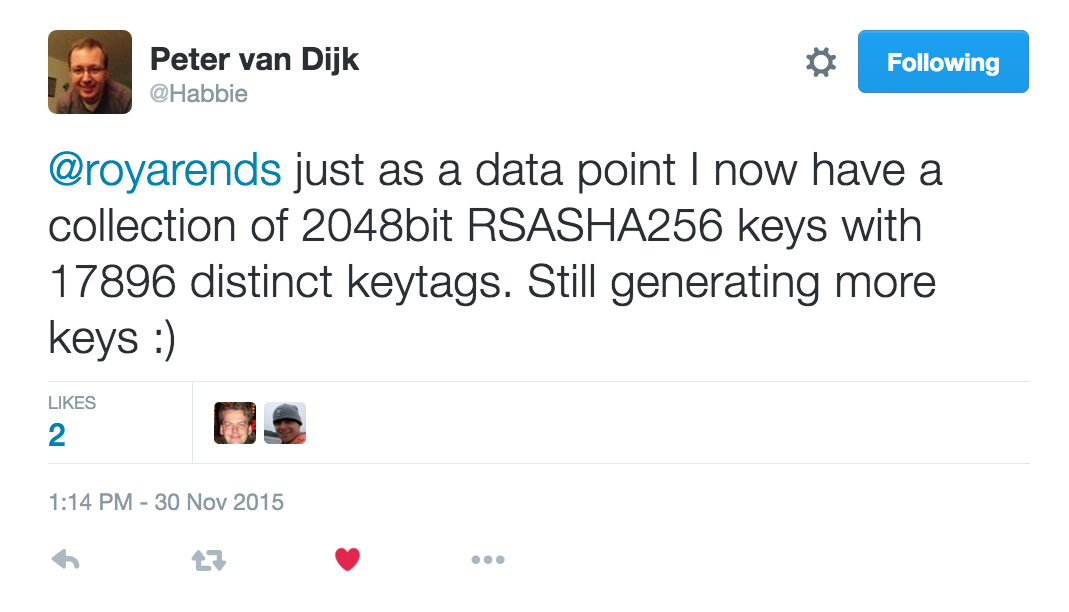 Meanwhile, via Twitter
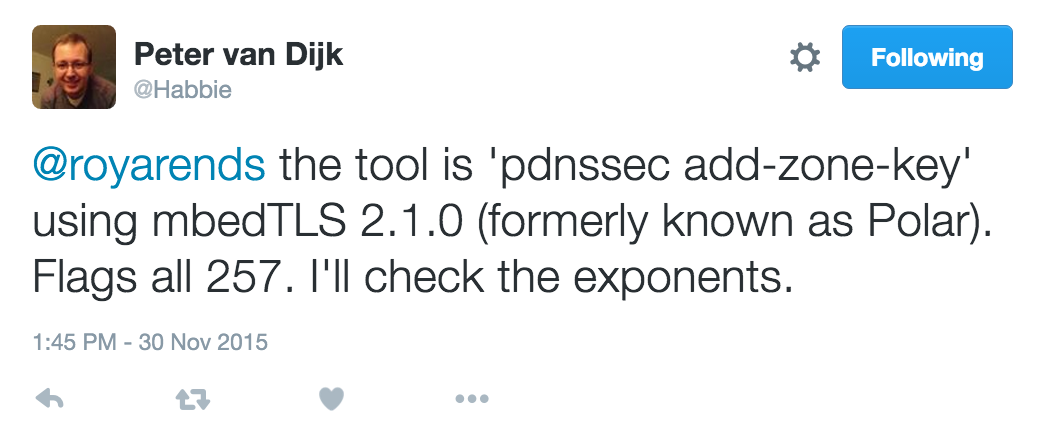 So, it could be the library
DNSSEC-Keygen and ldns-keygen use OpenSSL

pdnssec uses mbedTLS

Is this a bug in OpenSSL?
So, it could be the library
DNSSEC-Keygen and ldns-keygen use OpenSSL

pdnssec uses mbedTLS

Is this a bug in OpenSSL?

“KEYSTARVE” [goes and registers name]
But…. On DNS-Operations
Peter van Dijk:

I now have ~130k (different!) keys, with 32201 unique key tags. This is almost twice as much as Roy had but it looks like it might top off around 32k.
But…. On DNS-Operations
Peter van Dijk:

I now have ~130k (different!) keys, with 32201 unique key tags. This is almost twice as much as Roy had but it looks like it might top off around 32k.
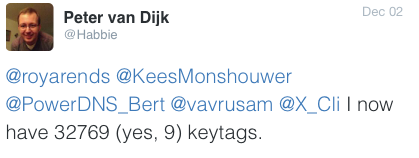 Now what…
Three different tools

Two different libraries

Three issues:

Not enough keytags (expected 64K, got less)
Off by a few keytags (16387, 16385, 32769)
One library produces 50% of the other library
Is it the keytag function?
The keytag function is very similar to a radix minus one complement function. Very similar to the Internet Header Checksum.

So, generate 2048 random bits in pairs of 2 byte words and do an Internet Header Checksum over that.

while true
  	do jot -r 128 0 65535 | awk \
	'{s+=$1} END {print (s + int(s/65536))%65535}’ \ 	>>test
done

sort –u test | wc –l
65536
It is not the keytag function
The keytag function is very similar to a radix minus one complement function. Very similar to the Internet Header Checksum.

So, generate 2048 random bits in pairs of 2 byte words and do an Internet Header Checksum over that.

It is not the keytag function
It is not the keytag function
The keytag function is very similar to a radix minus one complement function. Very similar to the Internet Header Checksum.

So, generate 2048 random bits in pairs of 2 byte words and do an Internet Header Checksum over that.

It is not the keytag function
It is not the library
It is not the keytag function
The keytag function is very similar to a radix minus one complement function. Very similar to the Internet Header Checksum.

So, generate 2048 random bits in pairs of 2 byte words and do an Internet Header Checksum over that.

It is not the keytag function
It is not the library
It is not the tools
It is not the keytag function
The keytag function is very similar to a radix minus one complement function. Very similar to the Internet Header Checksum.

So, generate 2048 random bits in pairs of 2 byte words and do an Internet Header Checksum over that.

It is not the keytag function
It is not the library
It is not the tools

(and hopefully not the user)
?
Florian Maury and Jérôme Plût
The Internet Header Checksum is equivalent to 

addition modulo 65535
Florian Maury and Jérôme Plût
The Internet Header Checksum is equivalent to 

addition modulo 65535

Assuming a 32 bit number  ($num) this means:

($num AND 65535) + ($num >> 16) 

is equivalent to 

$num % 65535
Florian Maury and Jérôme Plût
$num % 65535

In our case, $num contains the RDATA of the DNSKEY.

 For all the keys generated, the RDATA part contains a constant:

(RDLENGTH,PROTOCOL,ALGORITHM, EXPONENT)

And a variable part:

The RSA modulus, which consist of two prime factors P and Q
Florian Maury and Jérôme Plût
Therefore, we have

$num % 65535

Is equivalent to:

(constant + P*Q) % 65535

Is equivalent to:

(constant % 65535) + ((P*Q) % 65535 )
Florian Maury and Jérôme Plût
Ignoring the constant part we have: 

(P*Q) % 65535

We know that P and Q are very large primes.

65535 has factors: 3, 5, 17, 257

Since (P, Q, 3, 5, 17 and 257)are co-prime,

P, Q can’t be divided by 3, 5, 17 and 257

and 

(P*Q) % 3, 5, 17 or 257 will never be 0
Florian Maury and Jérôme Plût
(P*Q) % 3, 5, 17 or 257 will never be 0

(P*Q) % 3 has 2 solutions (not 3)
(P*Q) % 5 has 4 solutions (not 5)
(P*Q) % 17 has 16 solutions (not 17) and
(P*Q) % 257 has 256 solutions (not 257)

So, (P*Q) % 65535 has 2*4*16*256 solutions
Florian Maury and Jérôme Plût
(P*Q) % 3, 5, 17 or 257 will never be 0

(P*Q) % 3 has 2 solutions (not 3)
(P*Q) % 5 has 4 solutions (not 5)
(P*Q) % 17 has 16 solutions (not 17) and
(P*Q) % 257 has 256 solutions (not 257)

So, (P*Q) % 65535 has 2*4*16*256 solutions, or

32768 different keytags
Hoorah!
Three issues, one solved:

SOLVED: Not enough keytags (expected 64K, got less)
Off by a few keytags (16387, 16385, 32769)
One library produces 50% of the other library
Off by a few
Very similar is not exactly the same


The last part of the key-tag function in RFC4034 reads as follows:

ac += (ac >> 16) & 0xFFFF;            
return ac & 0xFFFF;

If the previous line result in a carry (value > 65535), the latter line ignores it.

Hence, some off by a few keytags are a result of that.
Hoorah!
Three issues, two solved:

SOLVED: Not enough keytags (expected 64K, got less)
SOLVED: Off by a few keytags (16387, 16385, 32769)
One library produces 50% of the other library
Half the keyspace
Peter, using mbedTLS was able to produce twice as many keytags.

OpenSSL only generates safe primes:

P = 2 * P` + 1 where P` is also prime.

That implies that P mod 3 is never 1 (and thus always 2)

So: P*Q=M

(P mod 3) * (Q mod 3) = M mod 3
2 * 2 = 4 mod 3

M mod 3 is 1. Always
Half the keyspace
(P*Q) % 3, 5, 17 or 257 will never be 0

(P*Q) % 3 has 2 solutions (not 3)
(P*Q) % 5 has 4 solutions (not 5)
(P*Q) % 17 has 16 solutions (not 17) and
(P*Q) % 257 has 256 solutions (not 257)

So, (P*Q) % 65535 has 2*4*16*256 solutions, or

32768 different keytags
Half the keyspace
(P*Q) % 3, 5, 17 or 257 will never be 0
(P*Q) % 3 will always be 1
(P*Q) % 3 has 1 solution  (not 3)
(P*Q) % 5 has 4 solutions (not 5)
(P*Q) % 17 has 16 solutions (not 17) and
(P*Q) % 257 has 256 solutions (not 257)

So, (P*Q) % 65535 has 1*4*16*256 solutions, or

32768 different keytags
16384
Hoorah!
Three issues, two solved:

SOLVED: Not enough keytags (expected 64K, got less)
SOLVED: Off by a few keytags (16387, 16385, 32769)
SOLVED: One library produces 50% of the other library
Thanks to
Warren Kumari
Ben Laurie
Florian Maury
Jérôme Plût
Jean-René Reinhard 
Peter van Dijk
Bert Hubert
David Conrad

And all who have participated in the discussions on dns-operations
Questions?